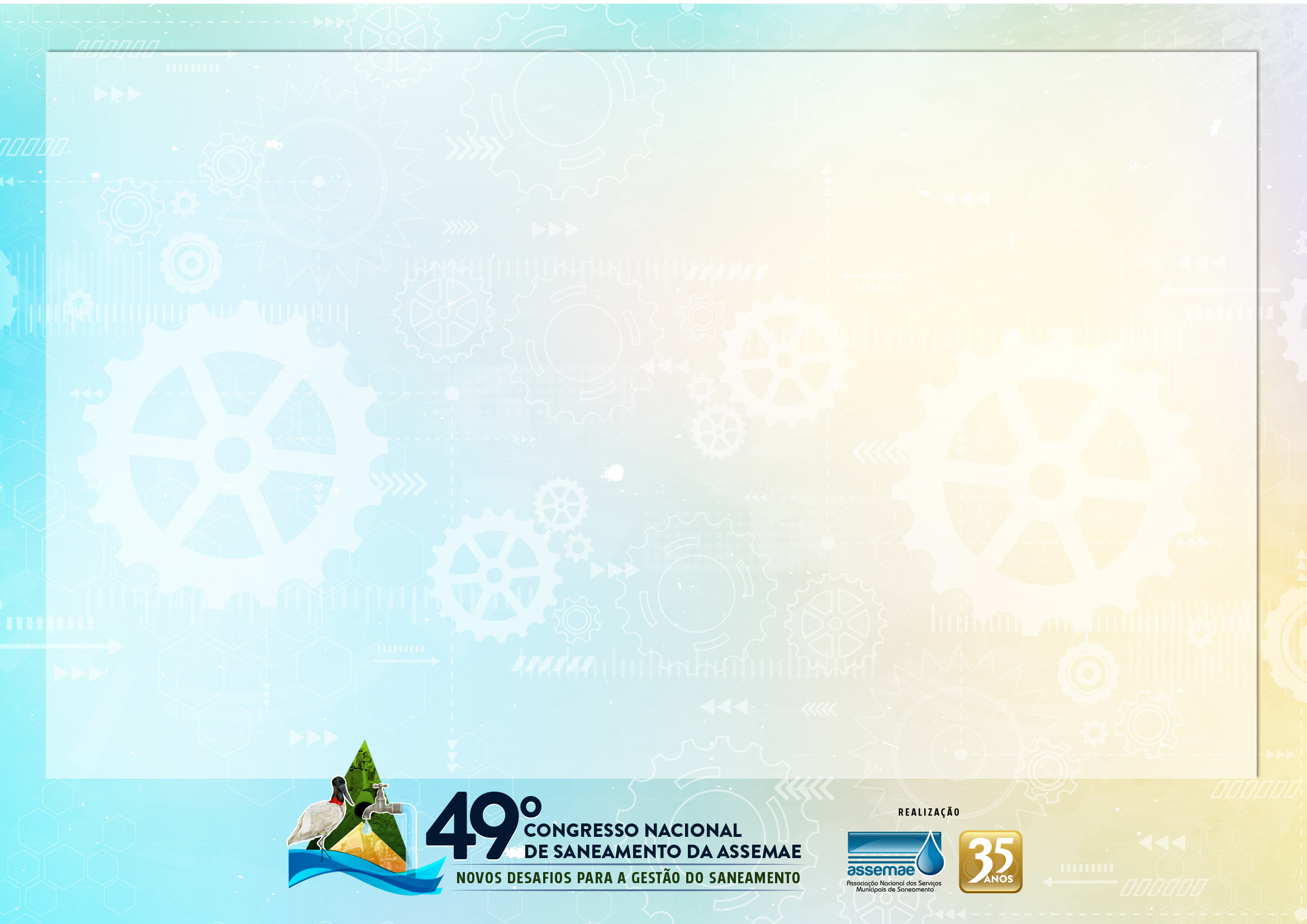 O PAPEL DA REGULAÇÃO PARA A UNIVERSALIZAÇÃO DO SANEAMENTO
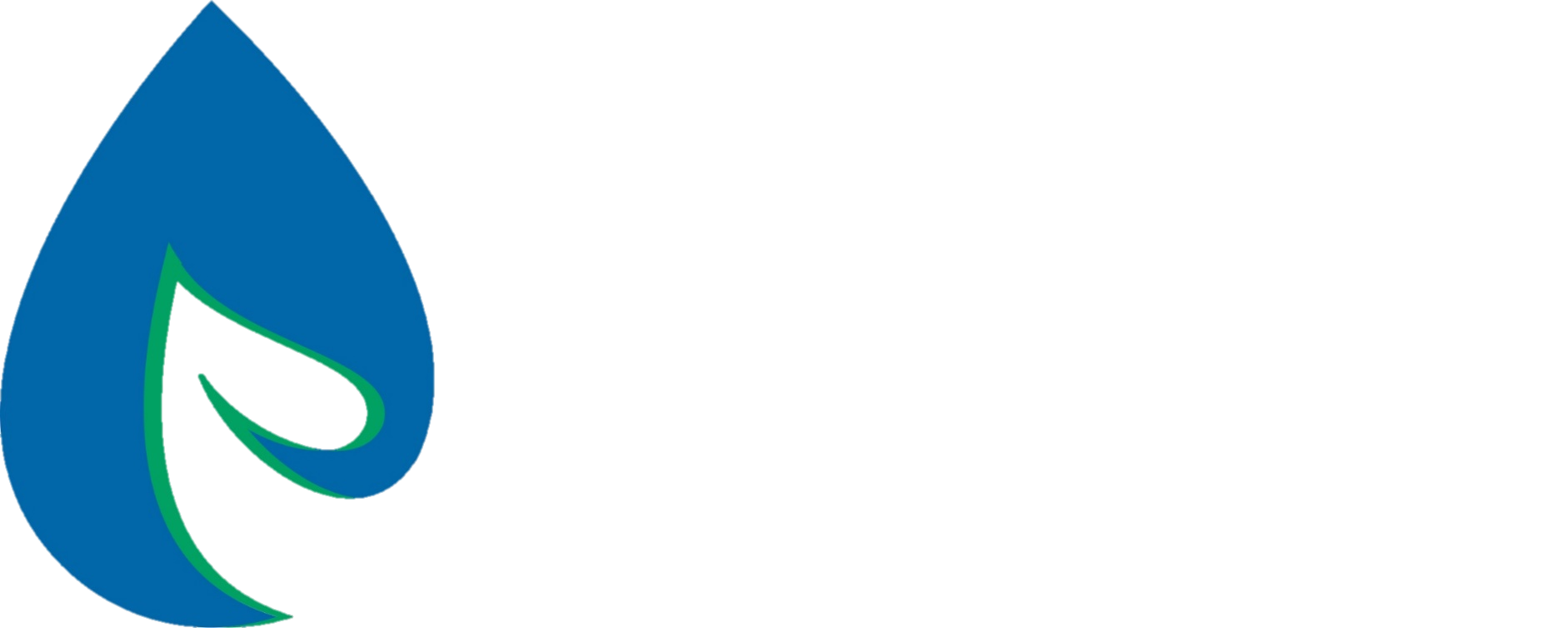 Evolução da regulação após 
a criação da ARISB-MG
Eng.º Thimóteo Cezar Lima
Diretor Técnico Operacional
diretoria.to@arisb.com.br
UM BREVE HISTÓRICO
CISAB-RC / ARISB-MG
REGULAÇÃO E FISCALIZAÇÃO 
POR MEIO DE CONSÓRCIO PÚBLICO
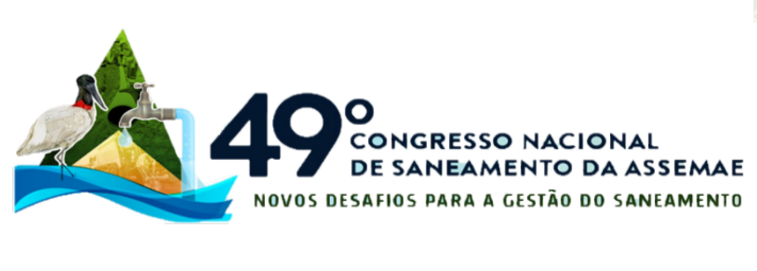 Contextualizando a Regulação e Fiscalização
 do Saneamento Básico e a ARISB-MG
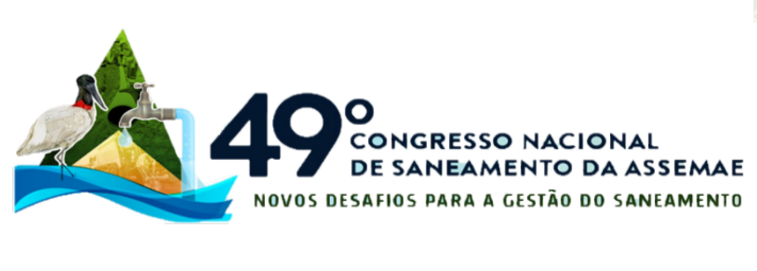 CONTEXTO HISTÓRICO
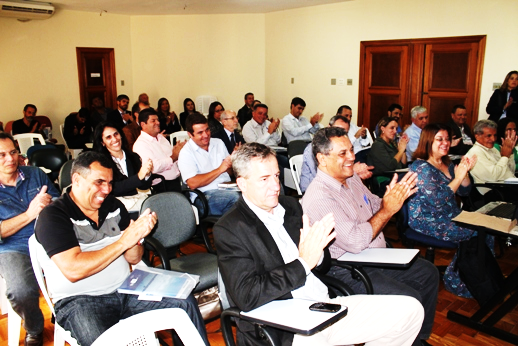 CRIAÇÃO DO CISAB RC COMO ENTE DE REGULAÇÃO
2013 - 2014
Reuniões de Mobilização
Protocolo de Intenções
2014
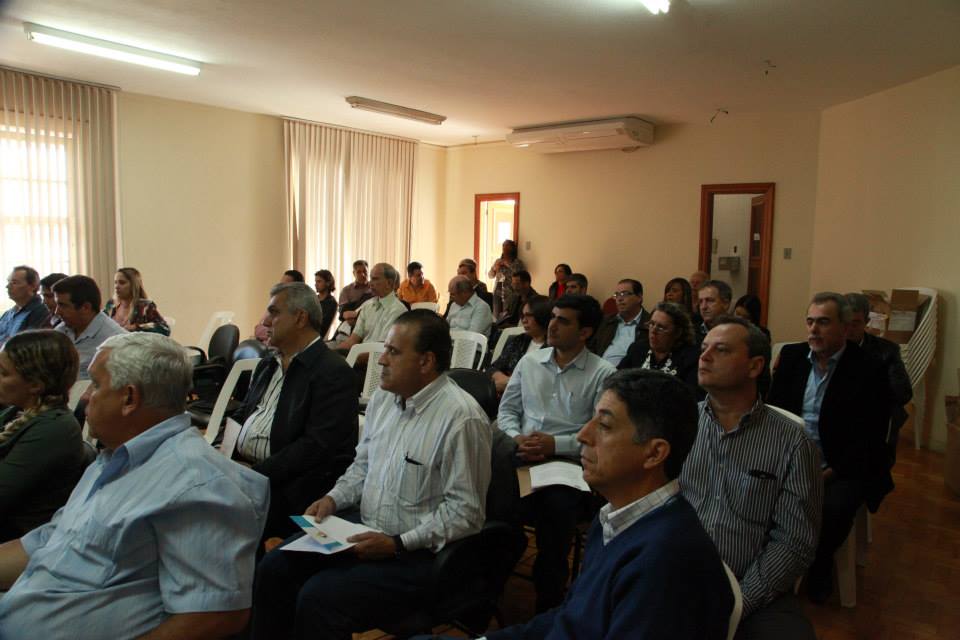 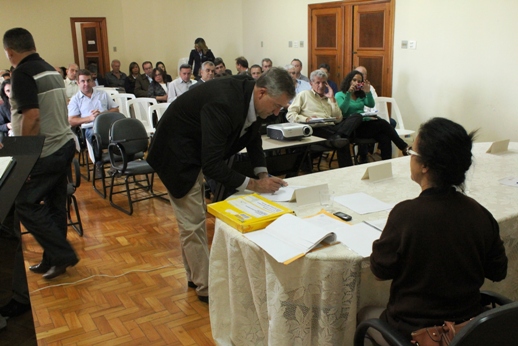 2014
Municípios Fundadores
Caeté
44.377
11.559
Carmo da Mata
Região Central:

8 municípios
22.136
Carmo do Cajuru
18.895
Carmópolis de Minas
50.816
Itabirito
SEDE
Belo Horizonte
13.329
Itaguara
92.696
Itaúna
Oliveira
41.907
295.715
Total (habitantes)*
*População: IBGE - 2017
2014 - 2015
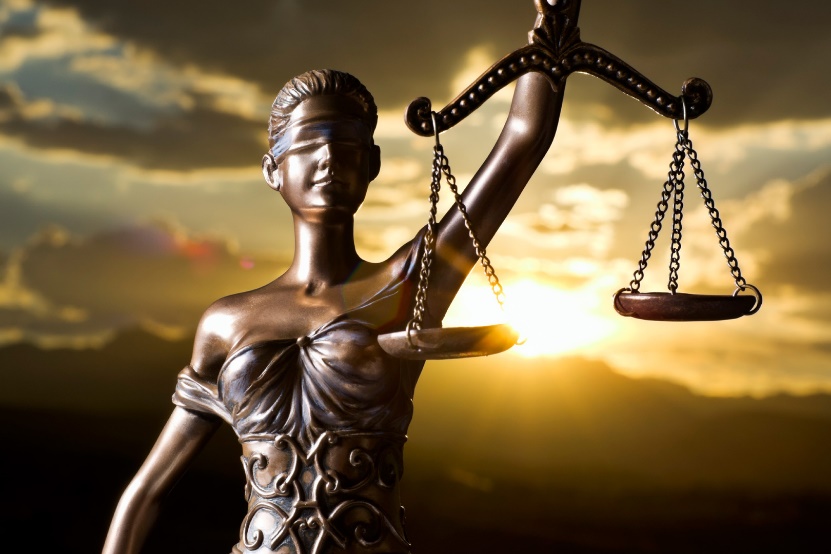 Segurança
Jurídica
1ª alteração do Protocolo de Intenções
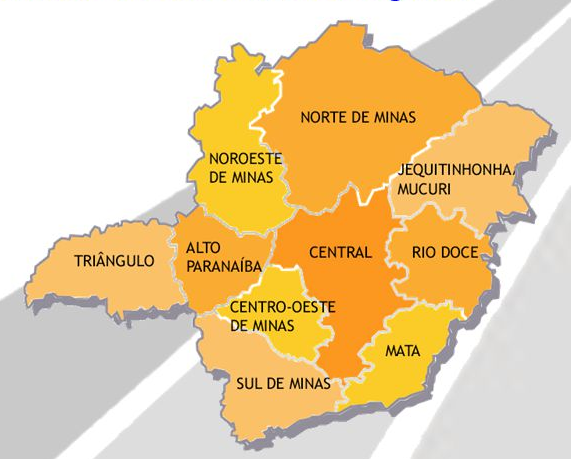 Inclusão
de outras
regiões do
Estado
23 municípios
Consorciados e conveniados
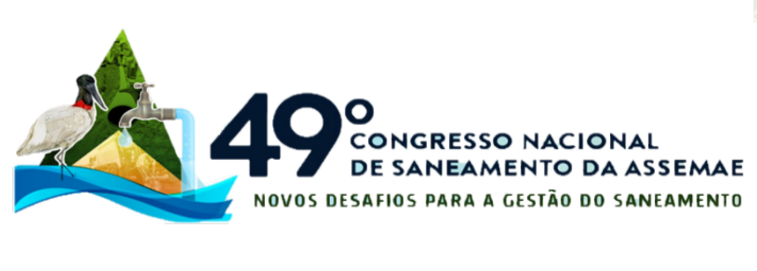 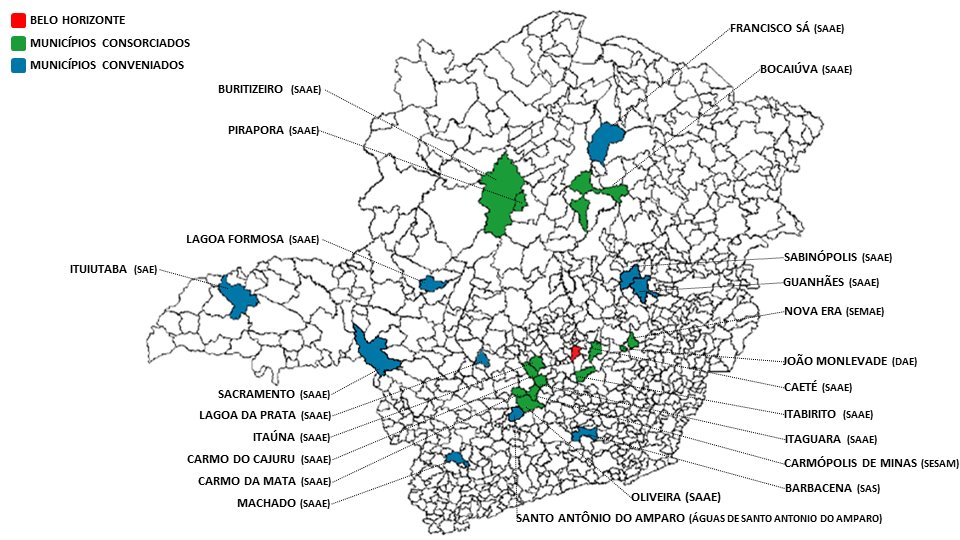 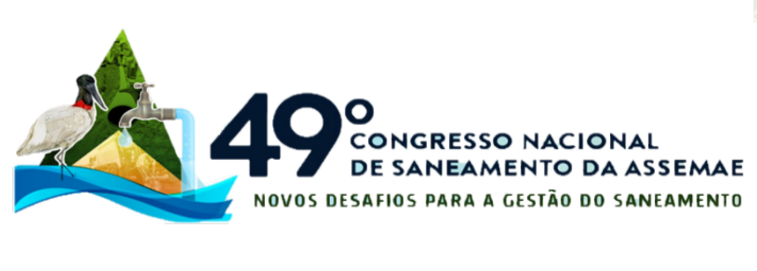 ≈ 1 milhão de habitantes
2ª Alteração do Protocolo de Intenções
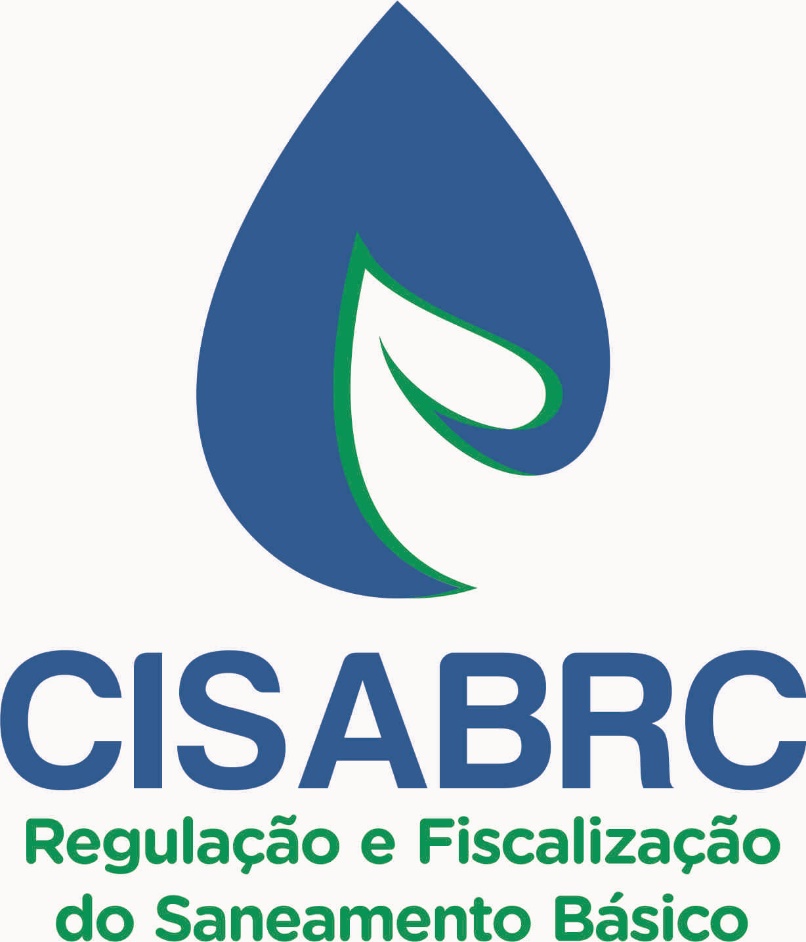 Redefinir finalidade e objetivos para continuar atendendo demandas dos municípios
Finalidade
Nome
Quadro de Pessoal
Vocação
2ª Alteração do Protocolo de Intenções
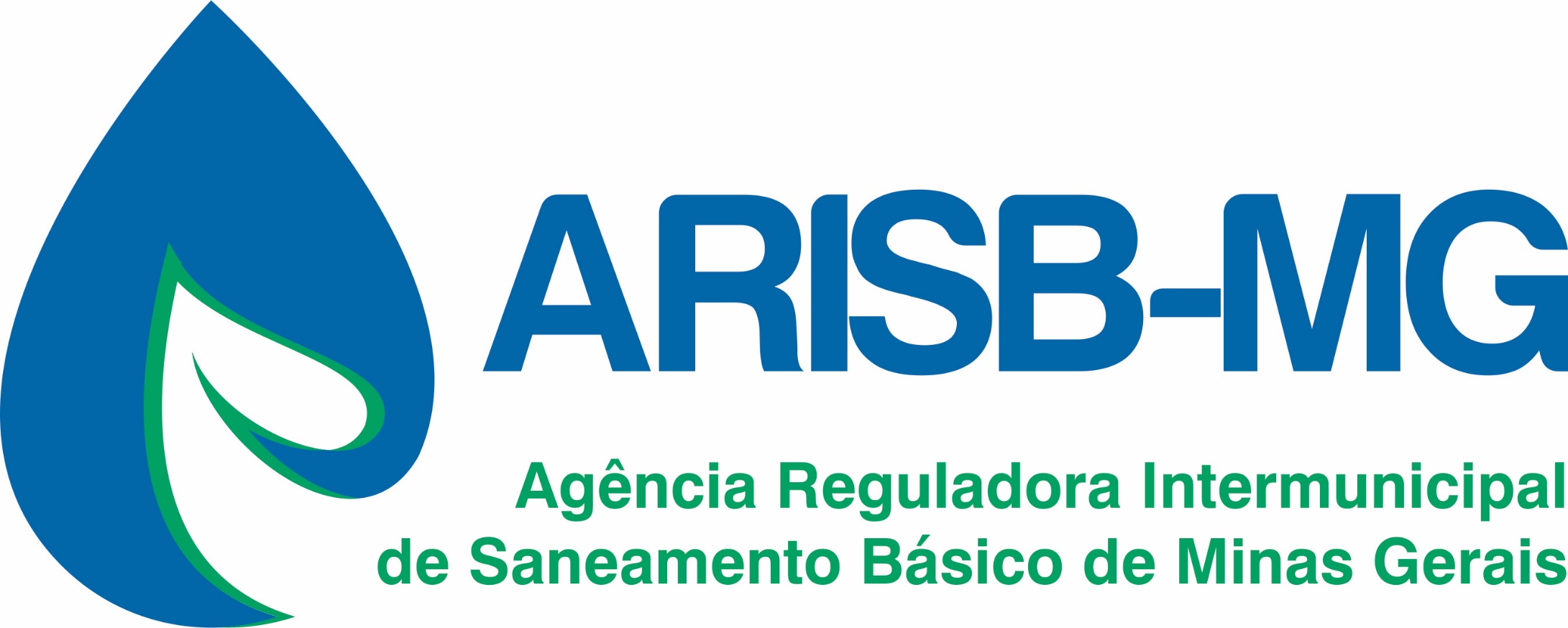 2ª Alteração do Protocolo de Intenções
OBJETIVO
Impulsionar o exercício da regulação e fiscalização do saneamento básico em Minas Gerais, consolidando a nossa identidade como Agência Reguladora pela promoção de mecanismos de eficiência operacional e atuação comprometida com a qualidade de vida dos usuários.
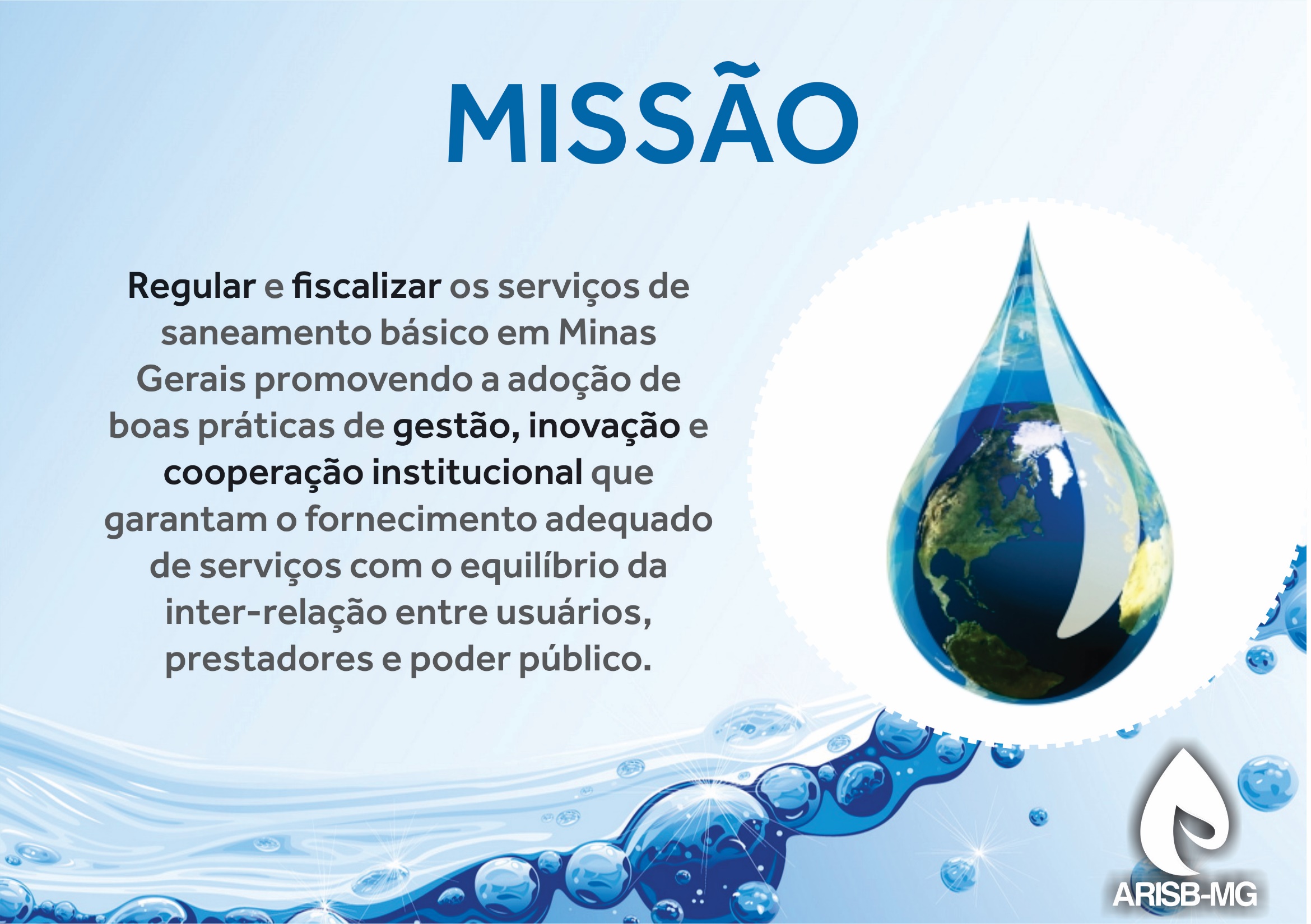 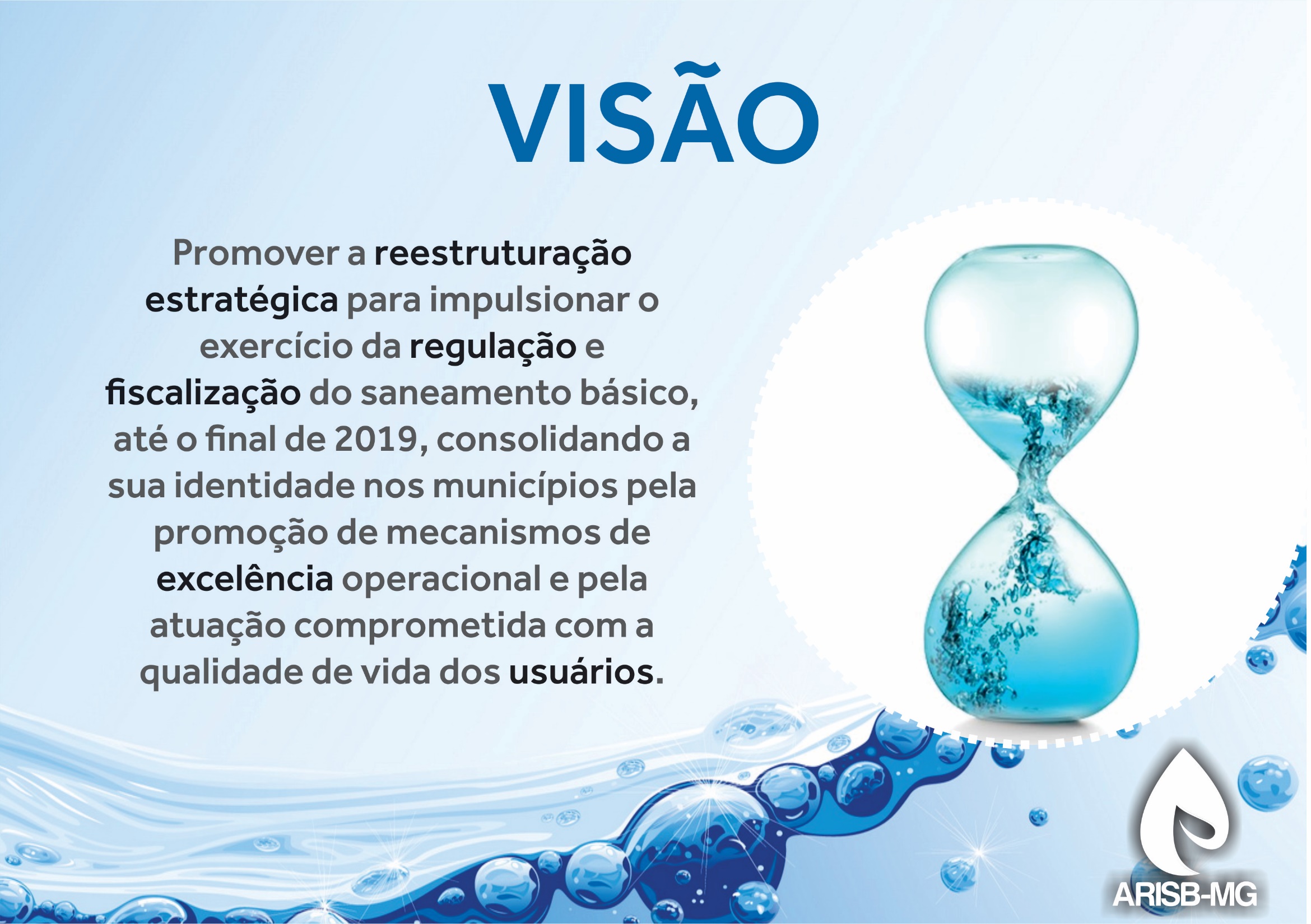 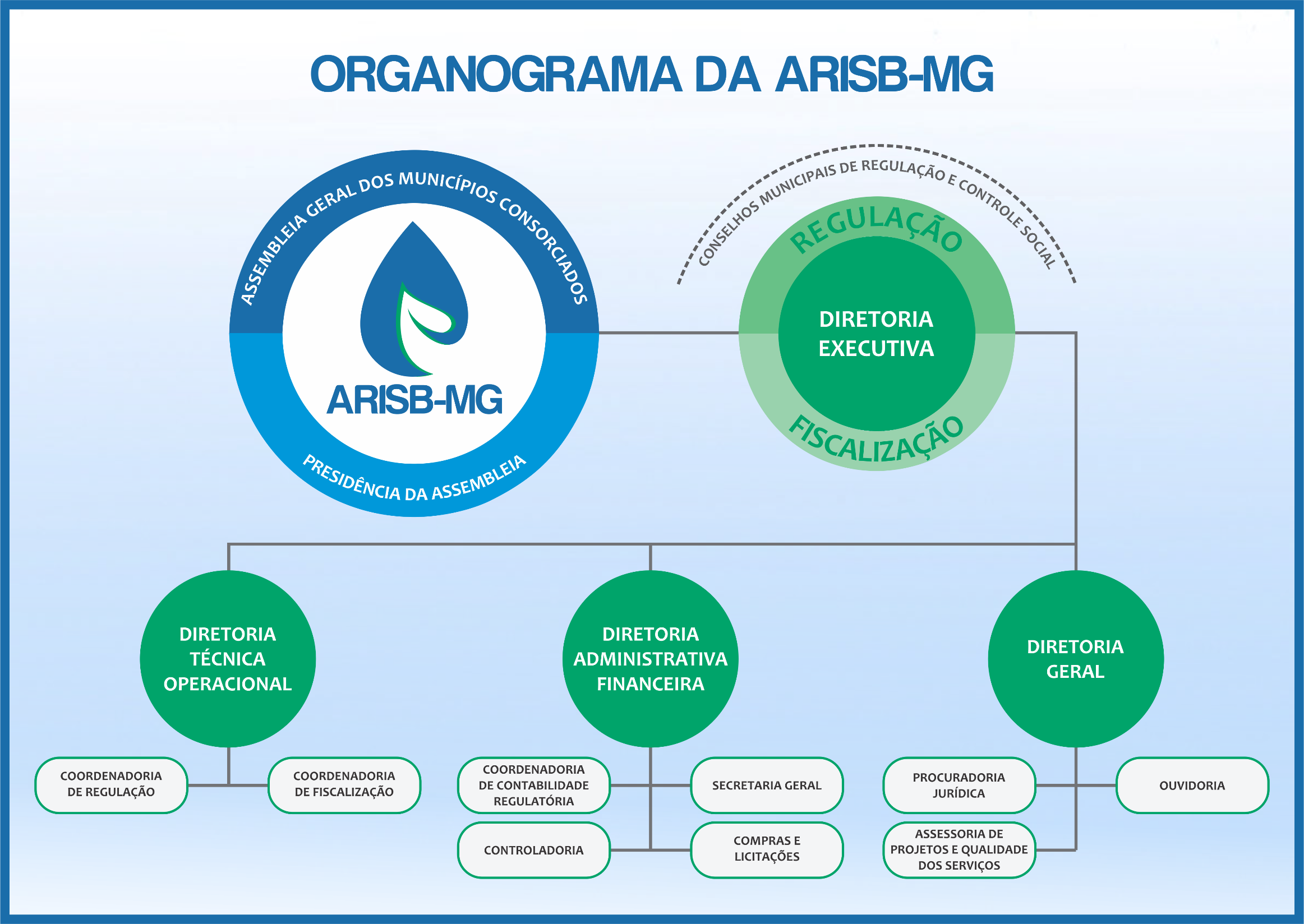 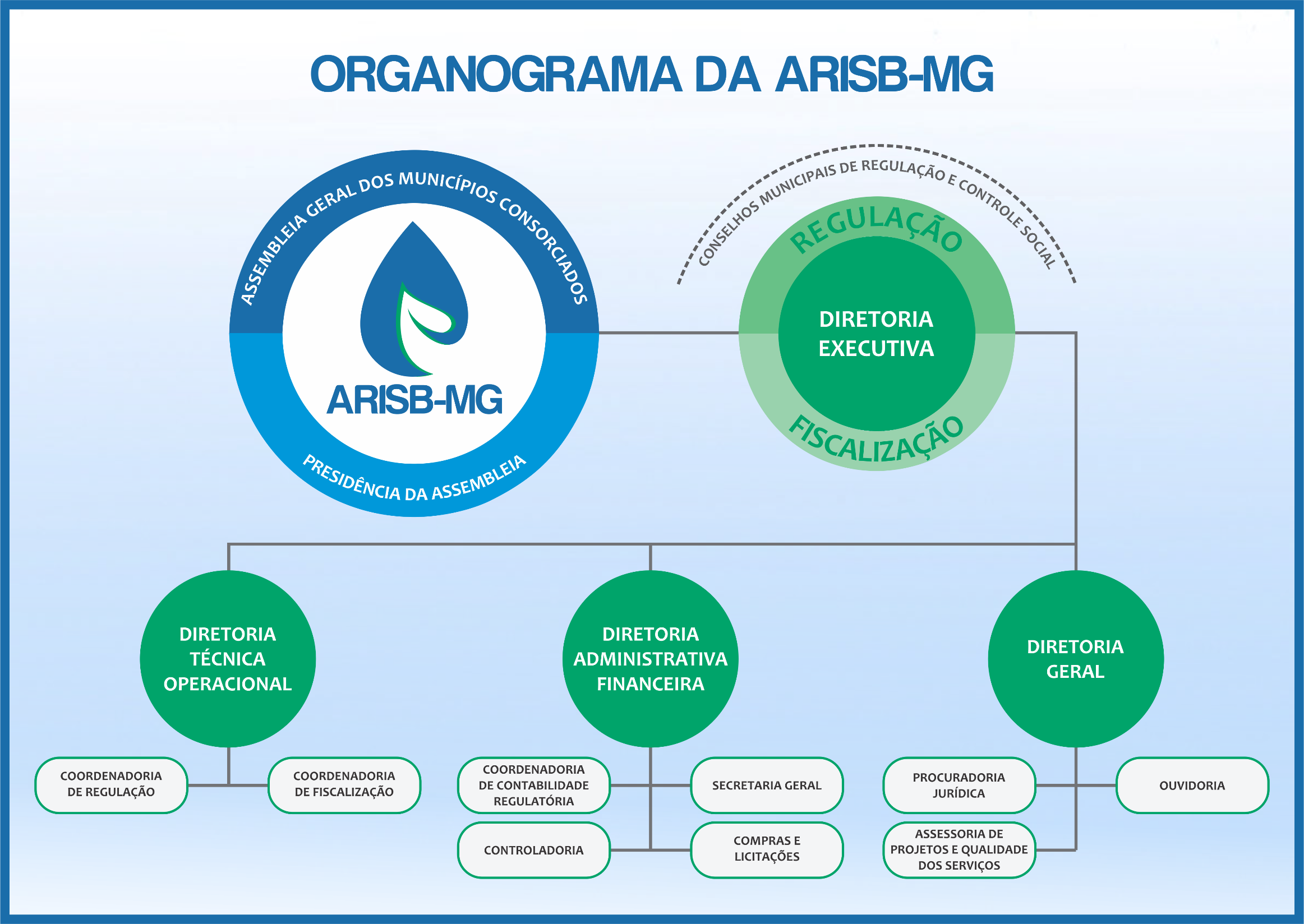 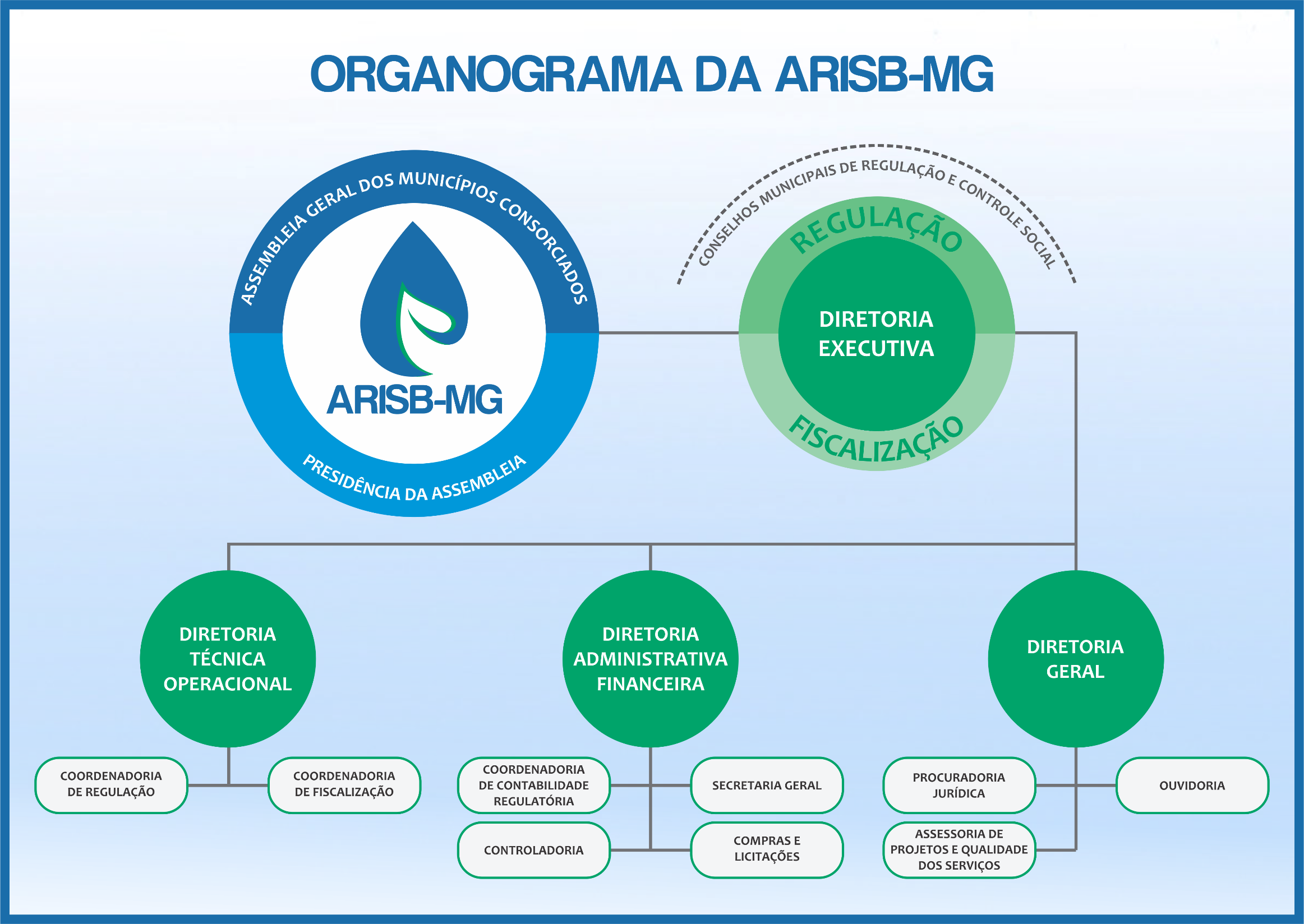 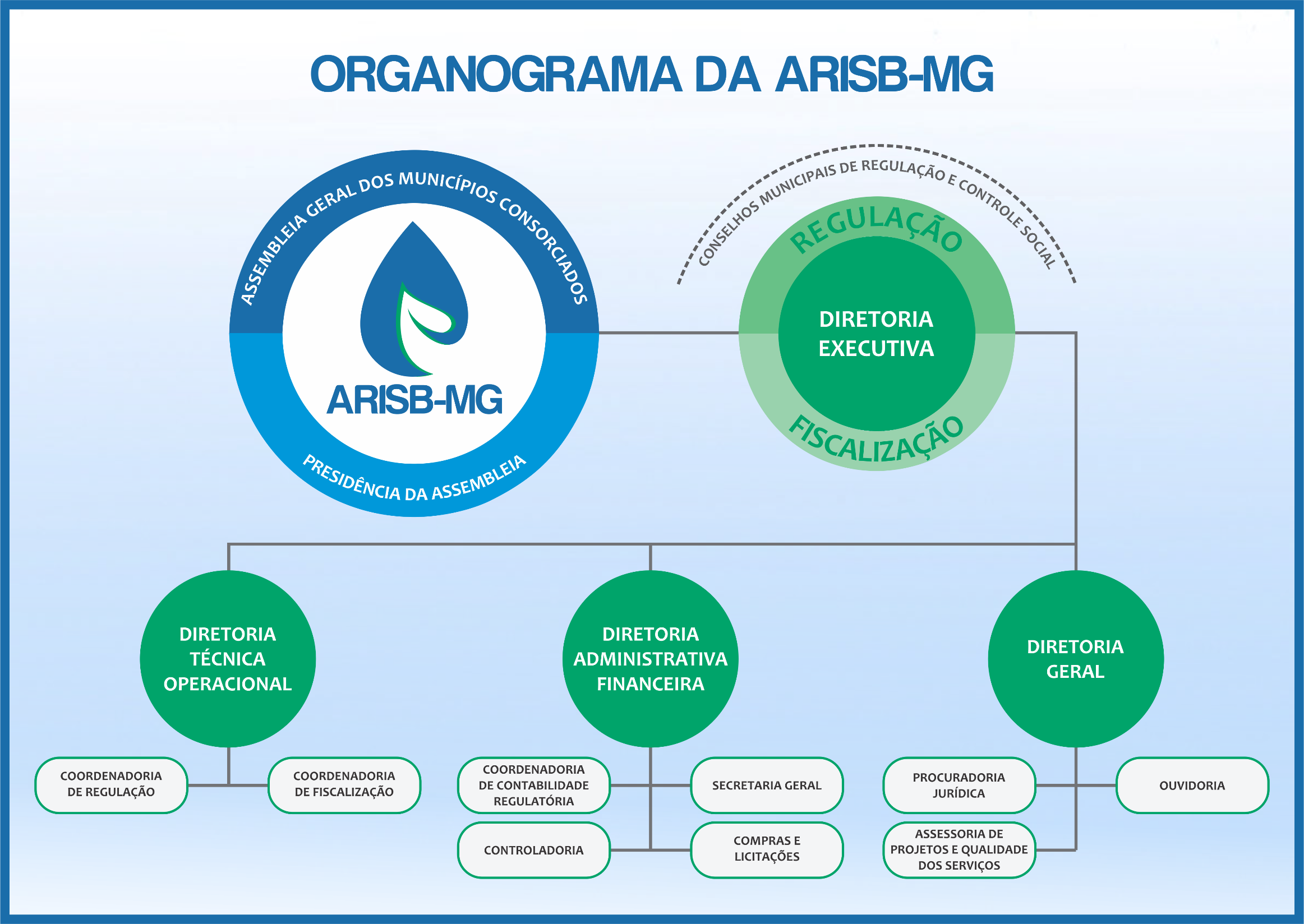 Estrutura Organizacional
LINHA DO TEMPO – RESOLUÇÕES NORMATIVAS DE CARÁTER GERAL
Condições gerais e procedimentos para solicitação de revisão e reajuste de tarifas.
Resolução 002/2015
Agosto
Condições gerais e procedimentos para solicitação de revisão e reajuste de tarifas.
Resolução 029/2017
Julho
Condições gerais para o funcionamento da Ouvidoria do CISAB-RC.
Resolução 003/2015
Agosto
Condições gerais e procedimentos para solicitação de revisão e reajuste de tarifas.
Resolução 016/2016
Julho
Formas e Mecanismos de Controle Social.
Resolução 055/2018
Maio
2015
2016
2017
2018
Julho
Resolução 001/2015
Regras para instalação e funcionamento dos Conselhos de Regulação e Controle Social.
Novembro
Resolução 040/2017
 Procedimento de fiscalização da prestação dos serviços públicos de saneamento básico.
Outubro
Resolução 005/2015
Condições mínimas para racionamentos em situações emergenciais de abastecimento de água.
Outubro
Resolução 074/2018
 Estabelece condições, procedimentos e metodologia para Revisões e Reajustes de tarifas.
Abril
Resolução 013/2016
Condições Gerais de Prestação dos Serviços Públicos de Saneamento.
Dezembro
Resolução 020/2016
Definição de Não Conformidades a serem verificadas na fiscalização.
Atividades Realizadas
98
60
83
Resoluções (Fiscalização e Regulação)
Estudos econômicos financeiros
Notas Técnicas
64
31
56
Reuniões com Conselhos de Saneamento
Visitas de Fiscalização
Consultas Públicas
06
112
27
Audiências Públicas
Atendimentos da Ouvidoria
Homologações de Regulamentos e outros
Visitas aos Municípios
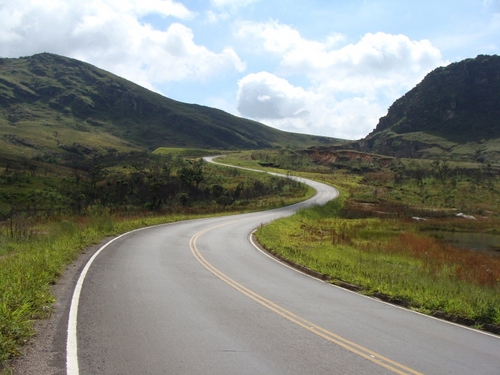 Foram percorridos 23.524 Km em 2018 em 55 visitas realizadas aos municípios Regulados e Fiscalizados.
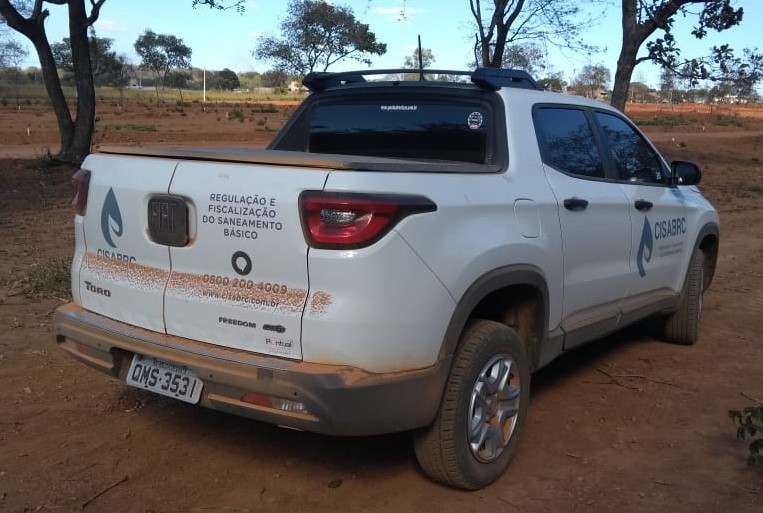 Alguns Resultados
Maior transparência em todos os processos
Difusão de assuntos do saneamento básico
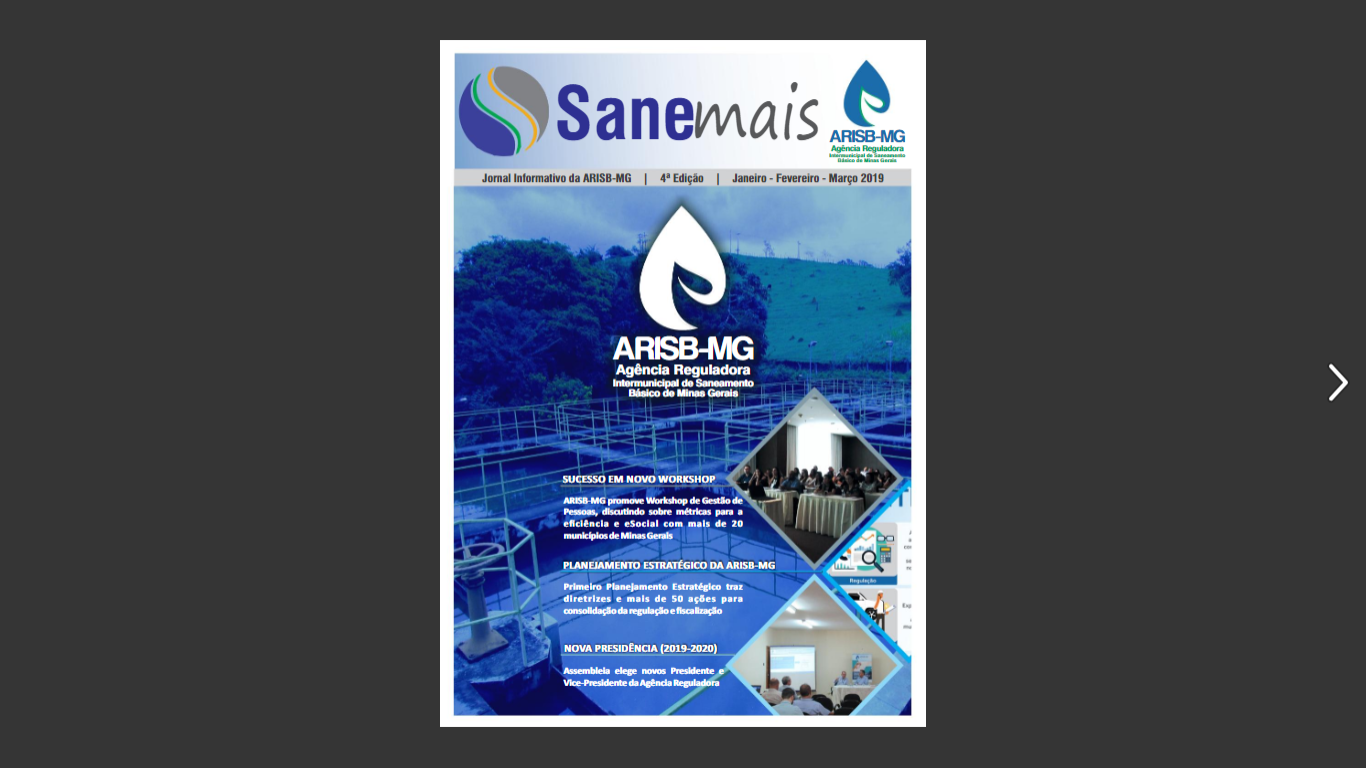 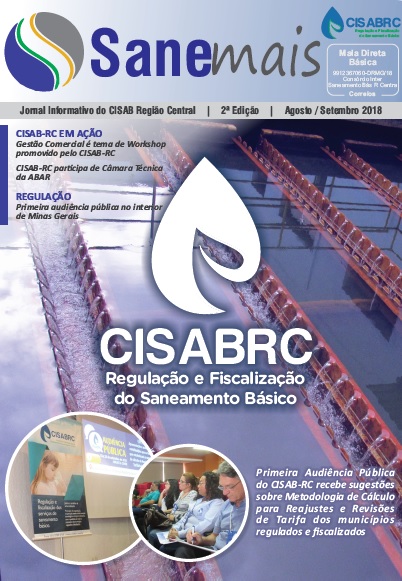 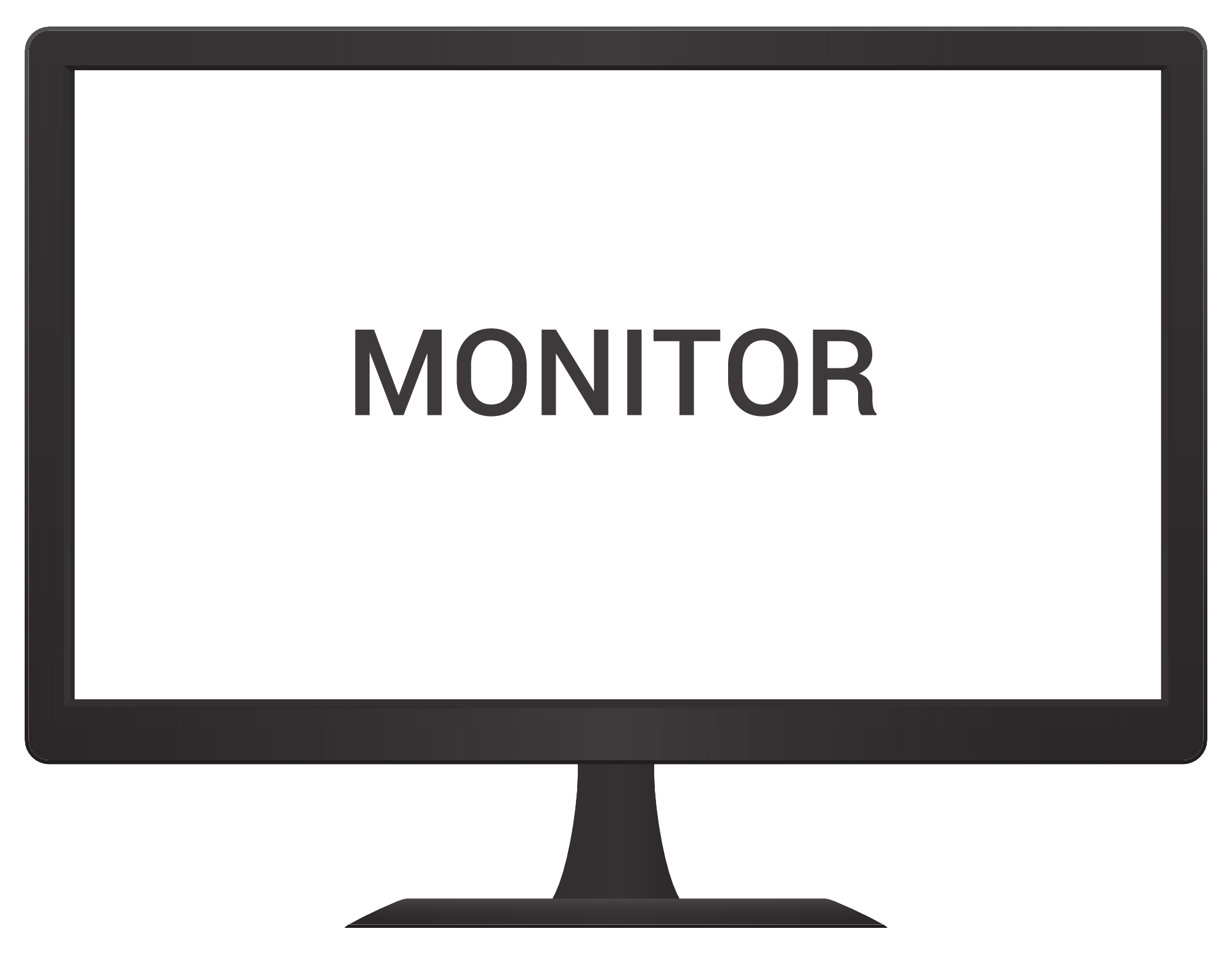 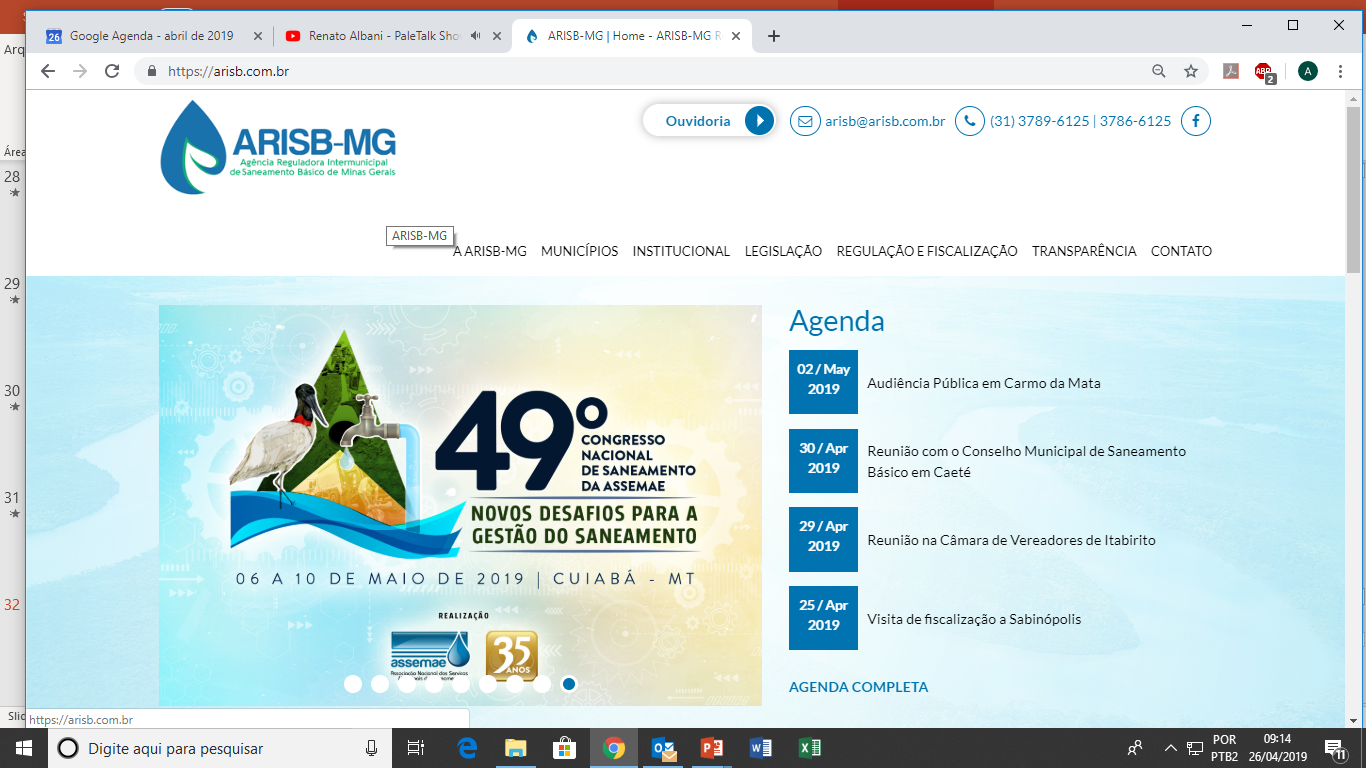 Alguns Resultados
Maior transparência em todos os processos
Comprometimento dos gestores com redução de custos operacionais
Maior organização e qualidade nas informações, especialmente nas apropriações de custos
Melhoria da qualidade dos serviços prestados
Fiscalização
Todos os municípios regulados têm amostras de águas (ETA e ETE) coletadas para análises.
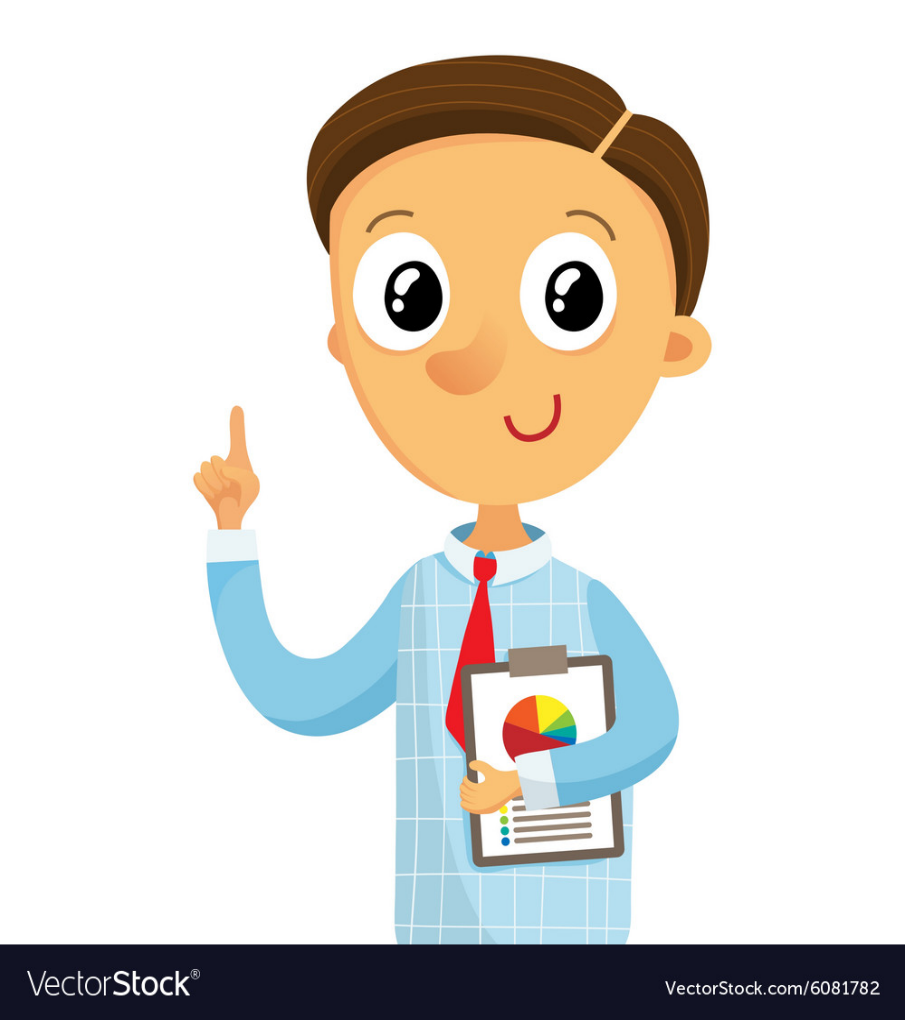 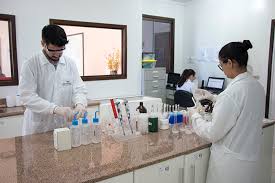 Fiscalização – Qualidade de água e esgoto
24
92%
Análises completas de água
Conformidade
97
87%
Análises básicas de água
Conformidade
16
62%
Análises de esgoto
Conformidade
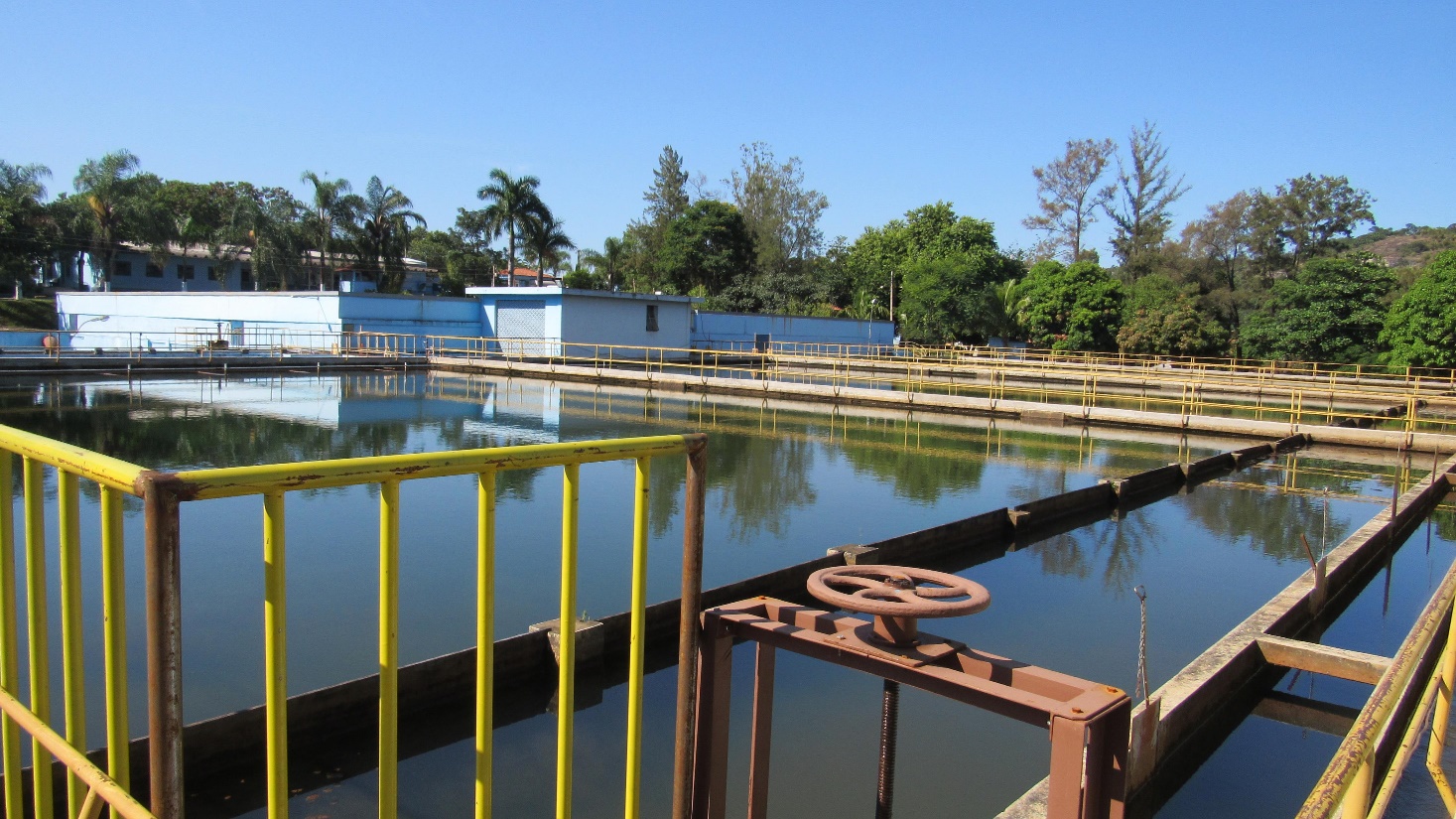 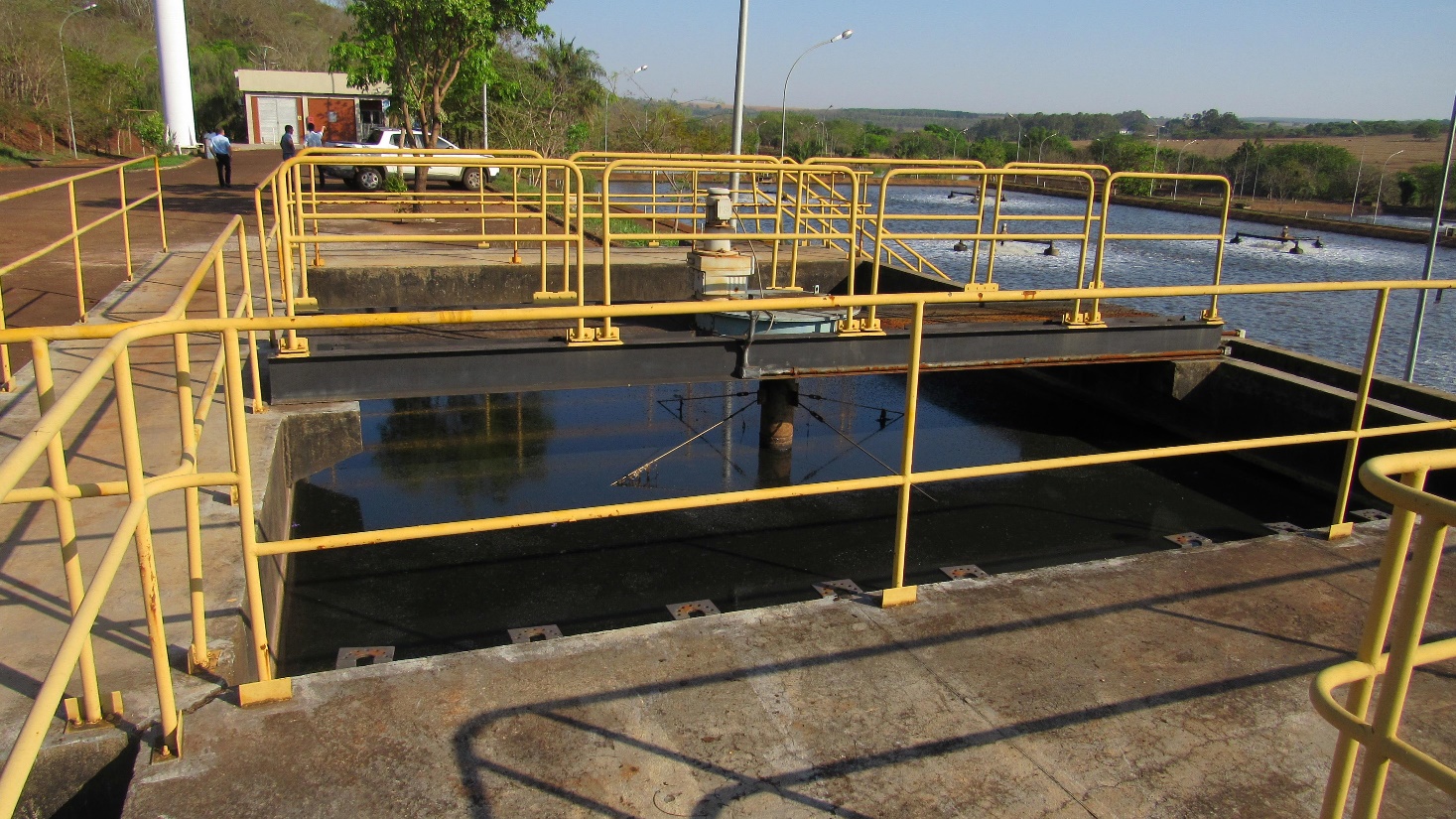 Fiscalização dos sistemas
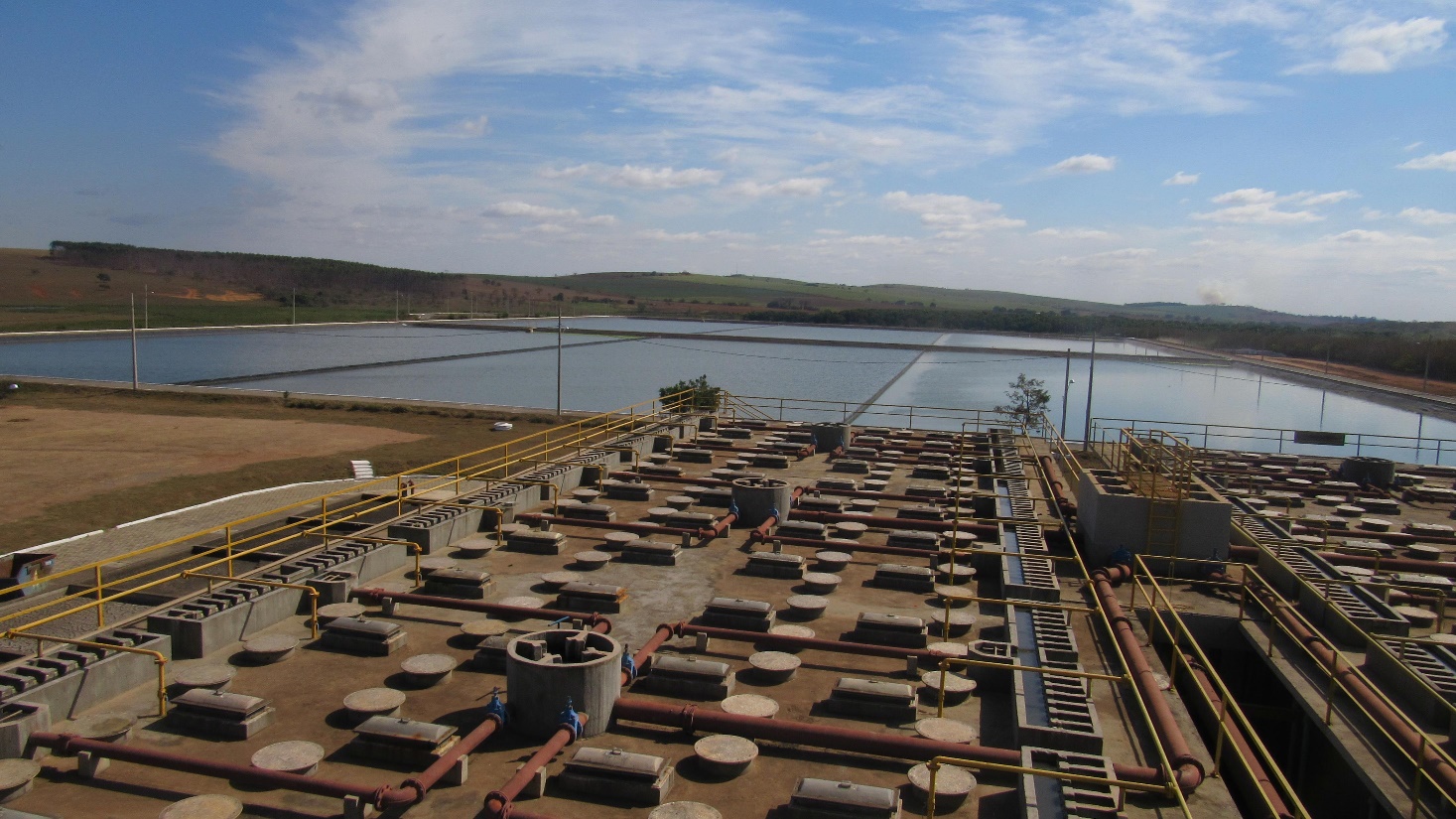 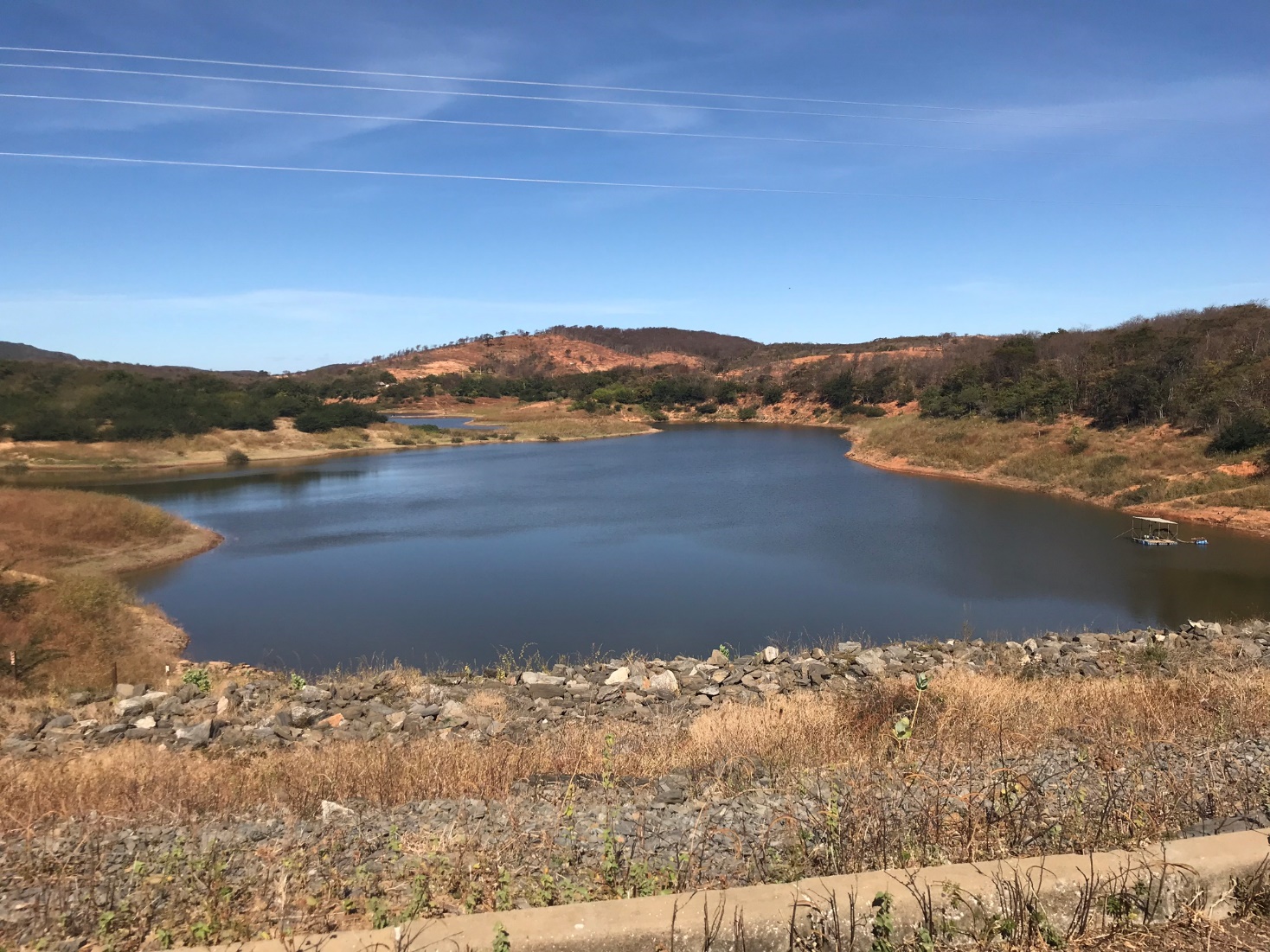 Fiscalização em números
22
≈ 47
1.047
Visitas de Fiscalização
Não Conformidades
Por visita
153
50%
6
Não Conformidades  recorrentes
Índice de atendimento
Visitas de Fiscalização
≈ 34
202
Não Conformidades
Por visita
Alguns Resultados
Maior transparência em todos os processos
Comprometimento dos gestores com redução de custos operacionais
Maior organização e qualidade nas informações, especialmente nas apropriações de custos
Melhoria da qualidade dos serviços prestados
Ampliação de investimentos planejados e com recursos próprios
Evolução dos Investimentos comRecursos Tarifários
Exemplos
Buritizeiro
Evolução dos Investimentos comRecursos Tarifários
Exemplos
Caeté
Evolução dos Investimentos comRecursos Tarifários
Exemplos
Carmo do Cajuru
Evolução dos Investimentos comRecursos Tarifários
Exemplos
Lagoa Formosa
Alguns Resultados
Maior transparência em todos os processos
Comprometimento dos gestores com redução de custos operacionais
Maior organização e qualidade nas informações, especialmente nas apropriações de custos
Melhoria da qualidade dos serviços prestados
Ampliação de investimentos planejados e com recursos próprios
Melhoria no relacionamento com o cliente e modernização dos regulamentos de serviços
Ouvidoria
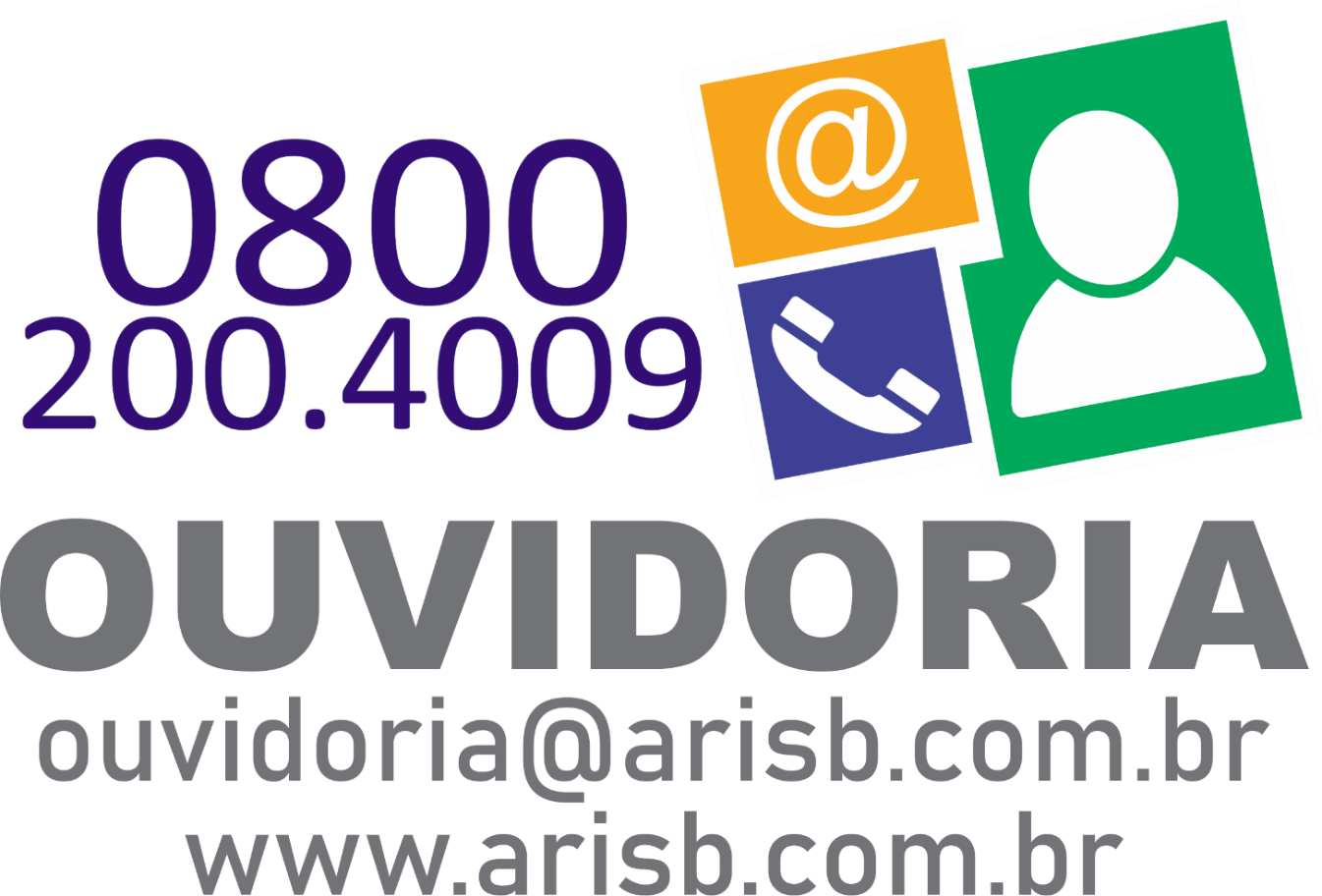 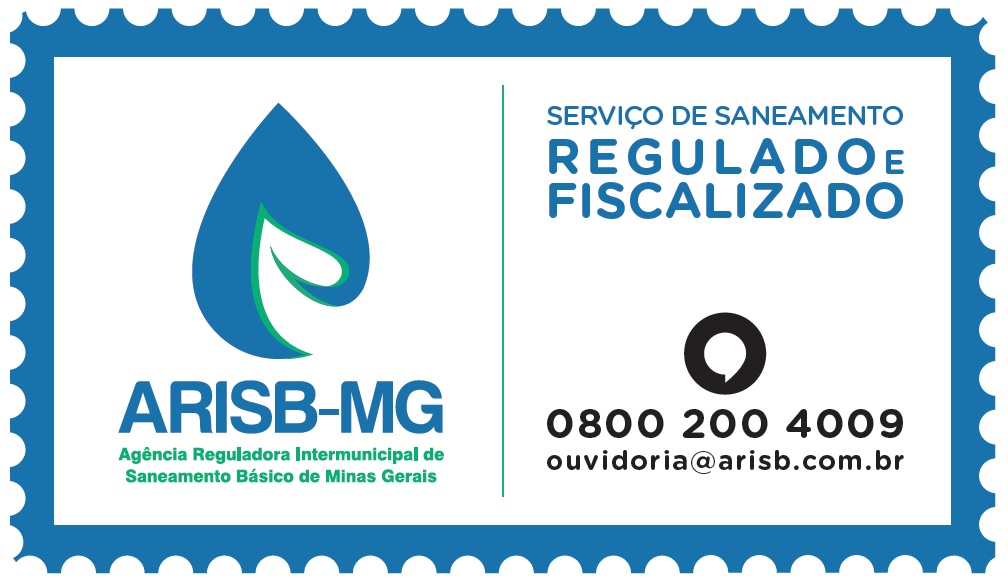 Capacitação de servidores dos municípios
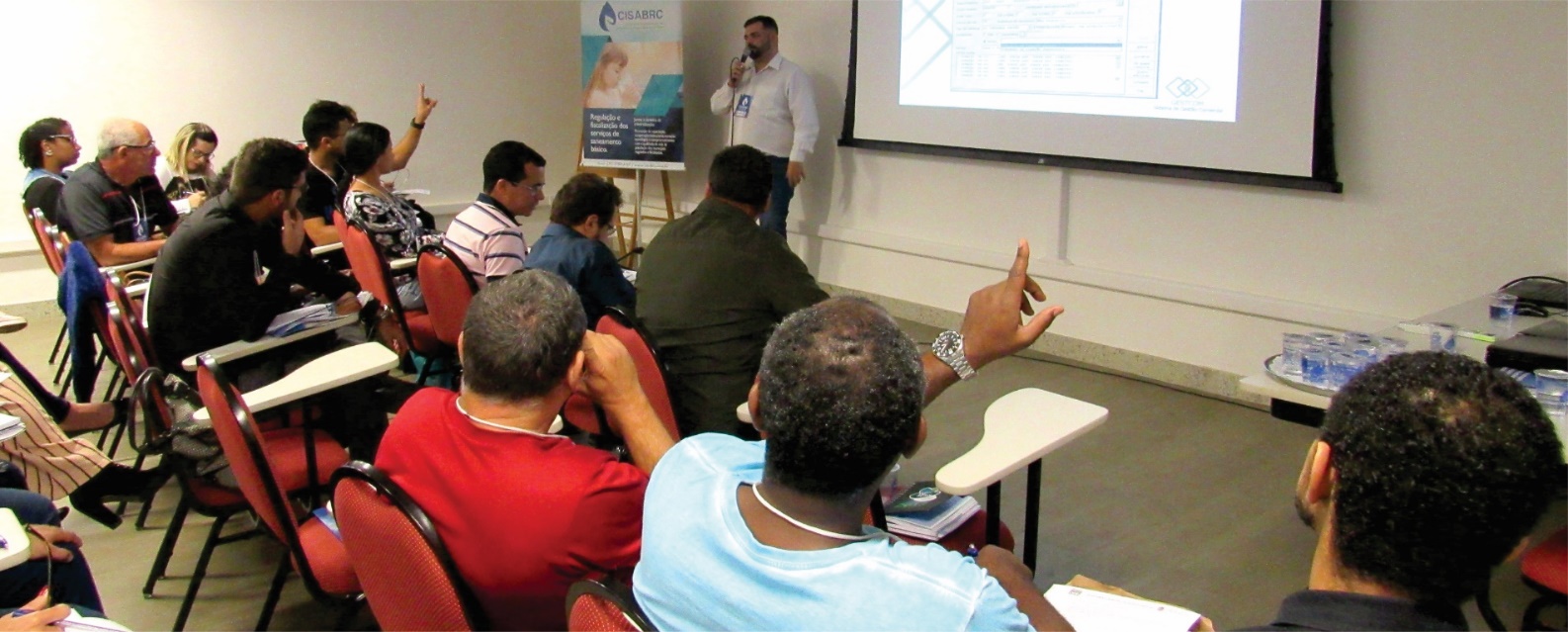 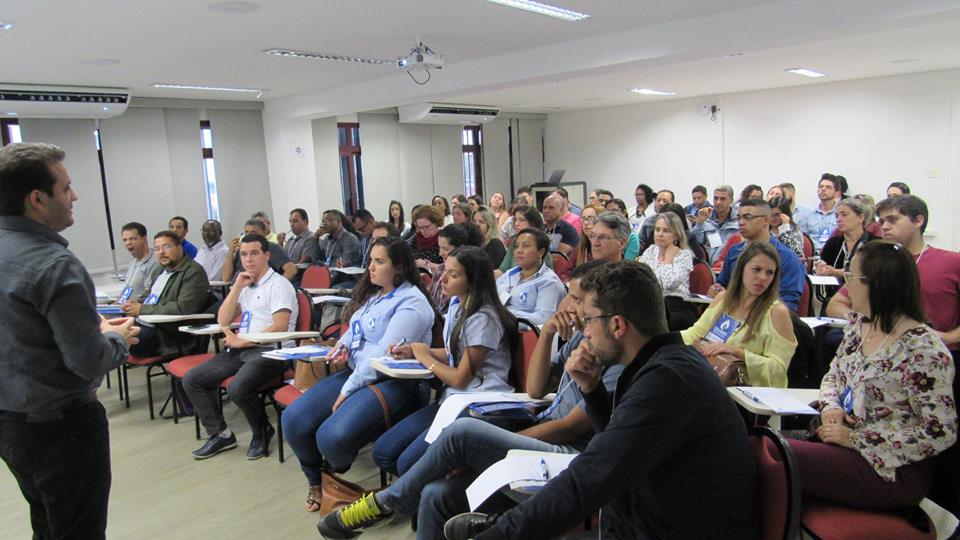 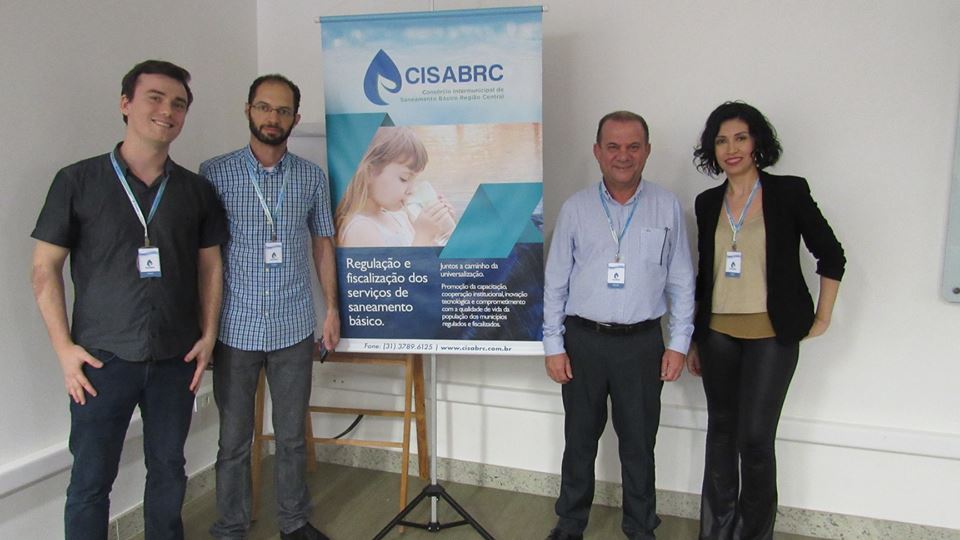 I Workshop  de Gestão Comercial
Localidade: Belo Horizonte
Participantes: 60 servidores
Satisfação: 95,4%